Definition einer linearen Funktion
Definition einer linearen Funktion
Graph einer linearen Funktion = GERADE
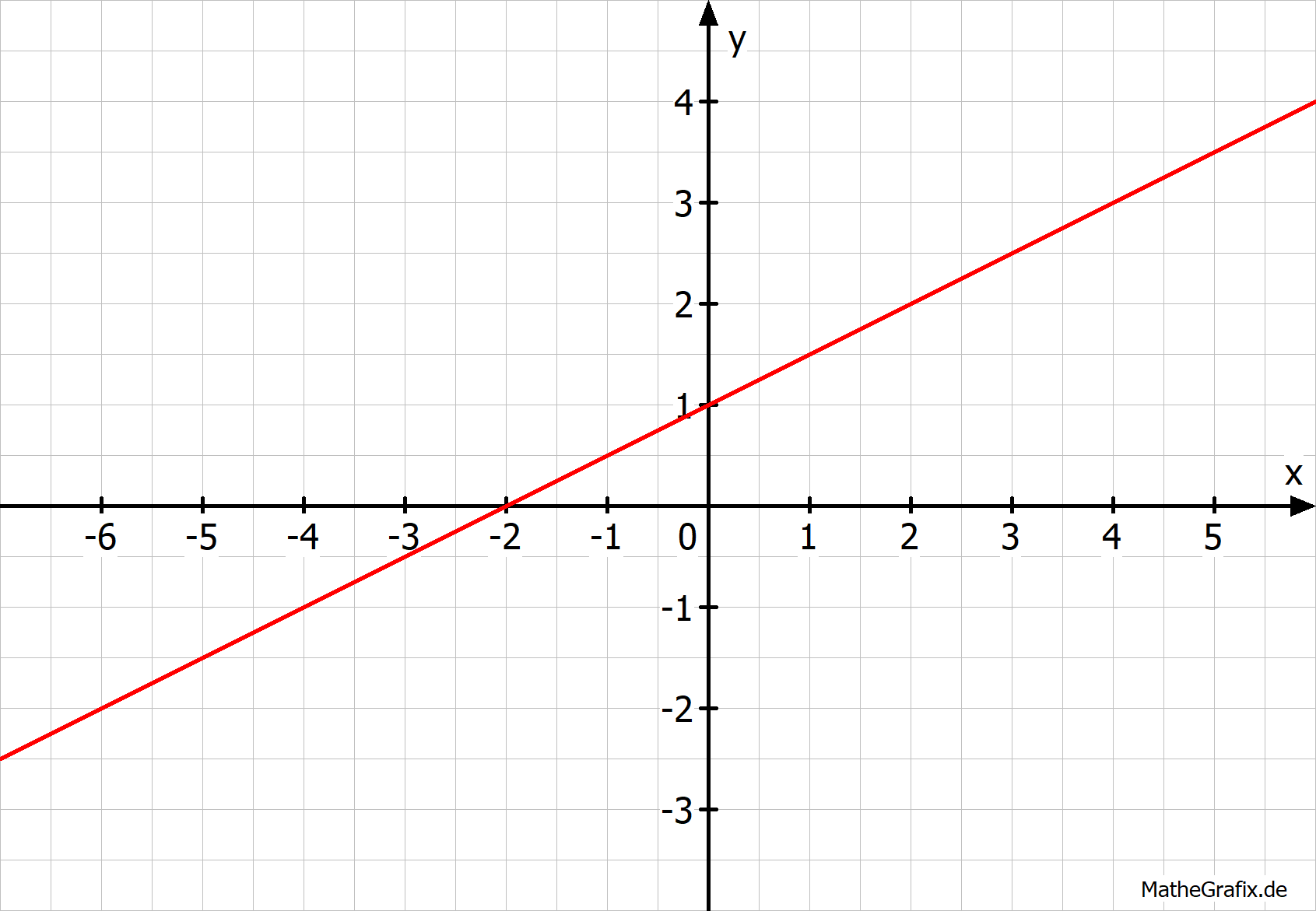 Parameter k = STEIGUNG
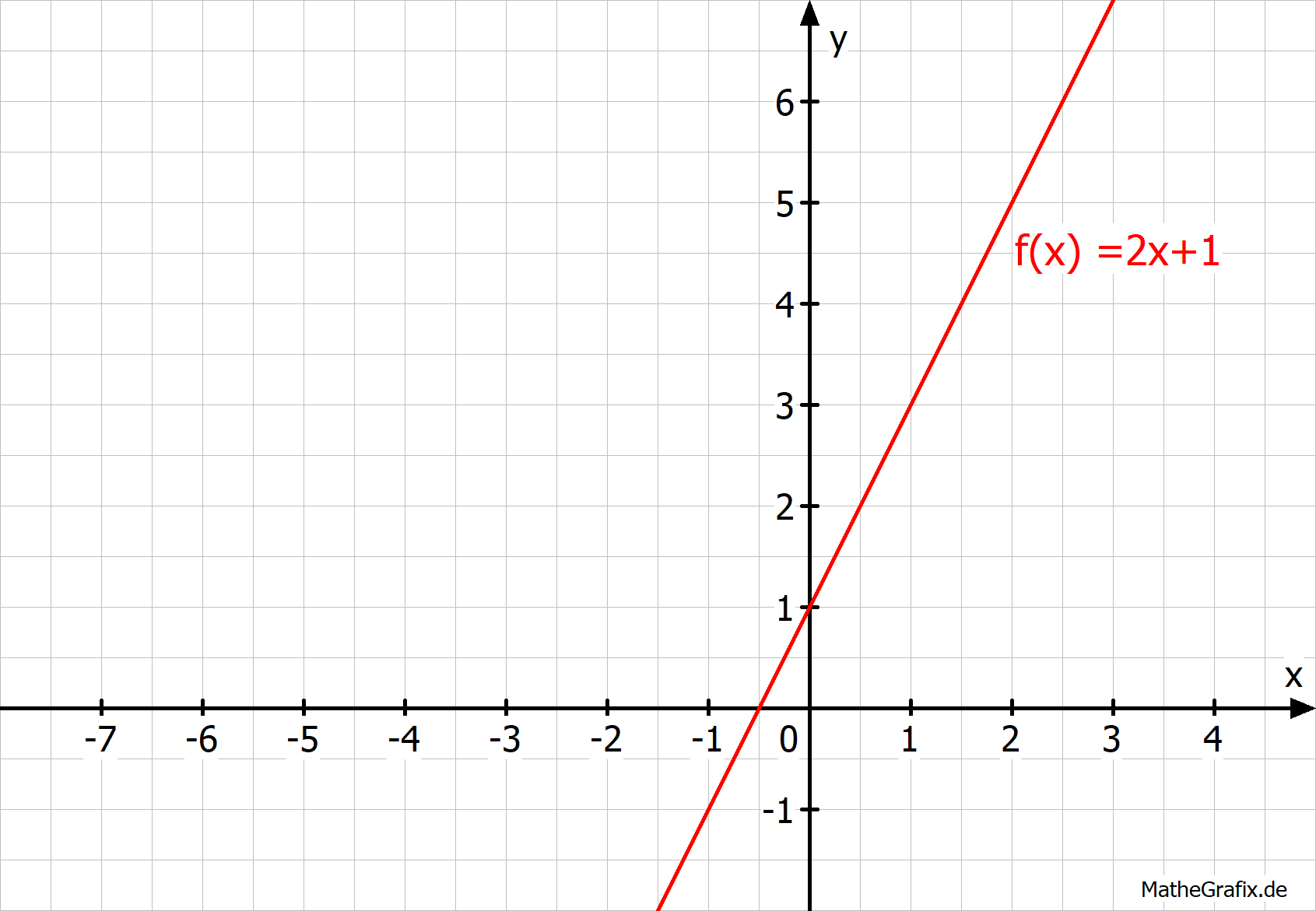 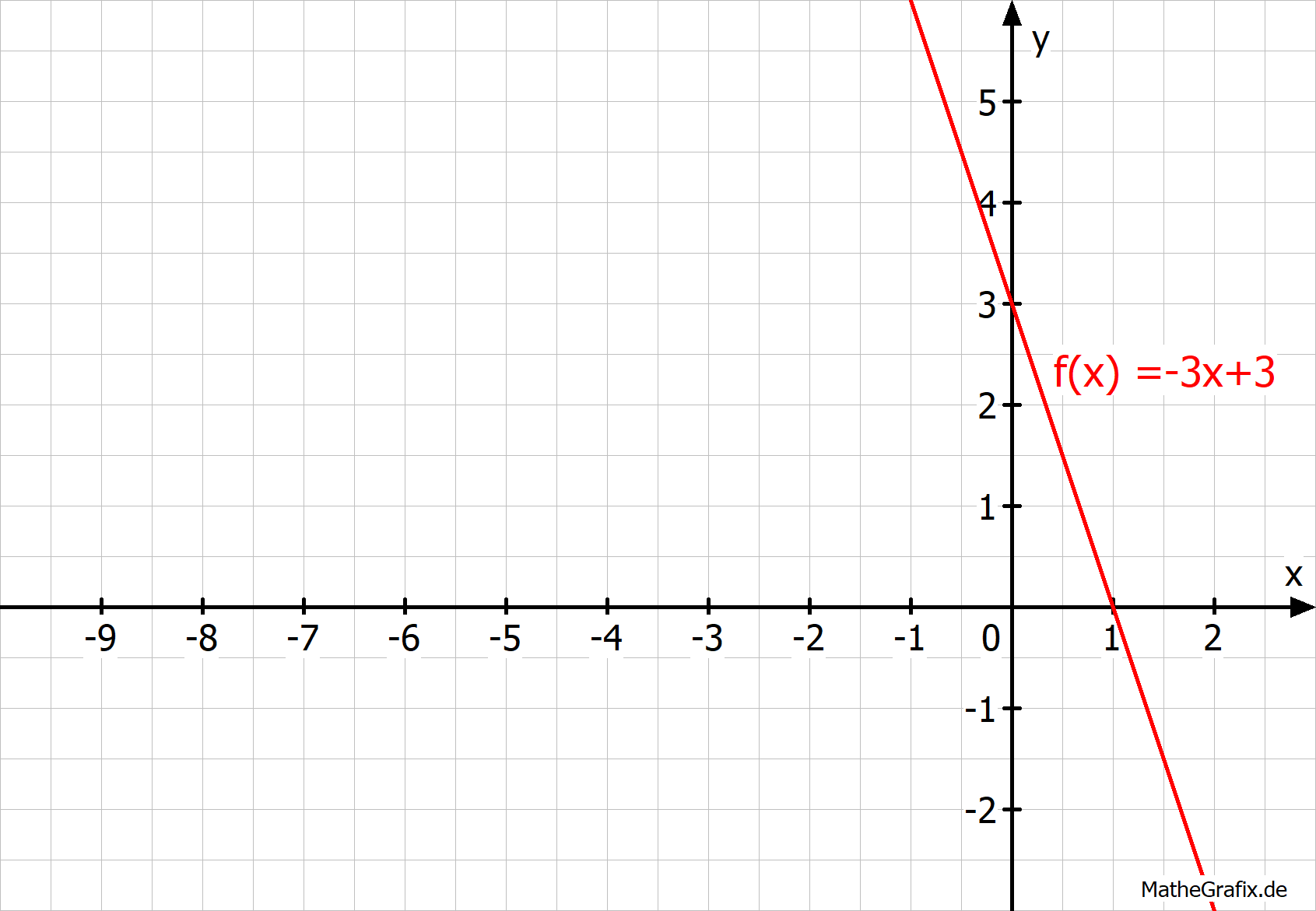 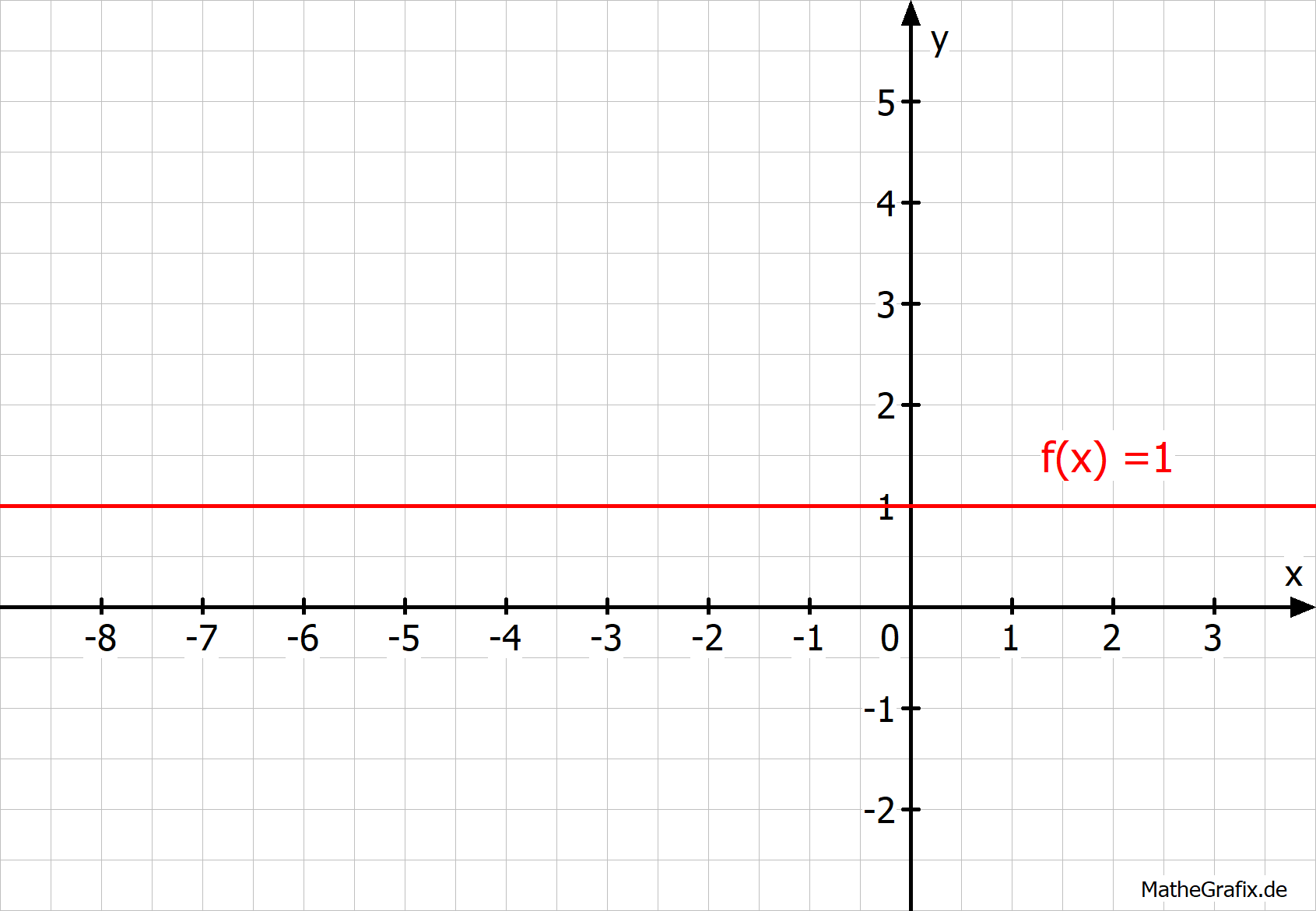 Parameter d = Schnittpunkt mit der y-Achse
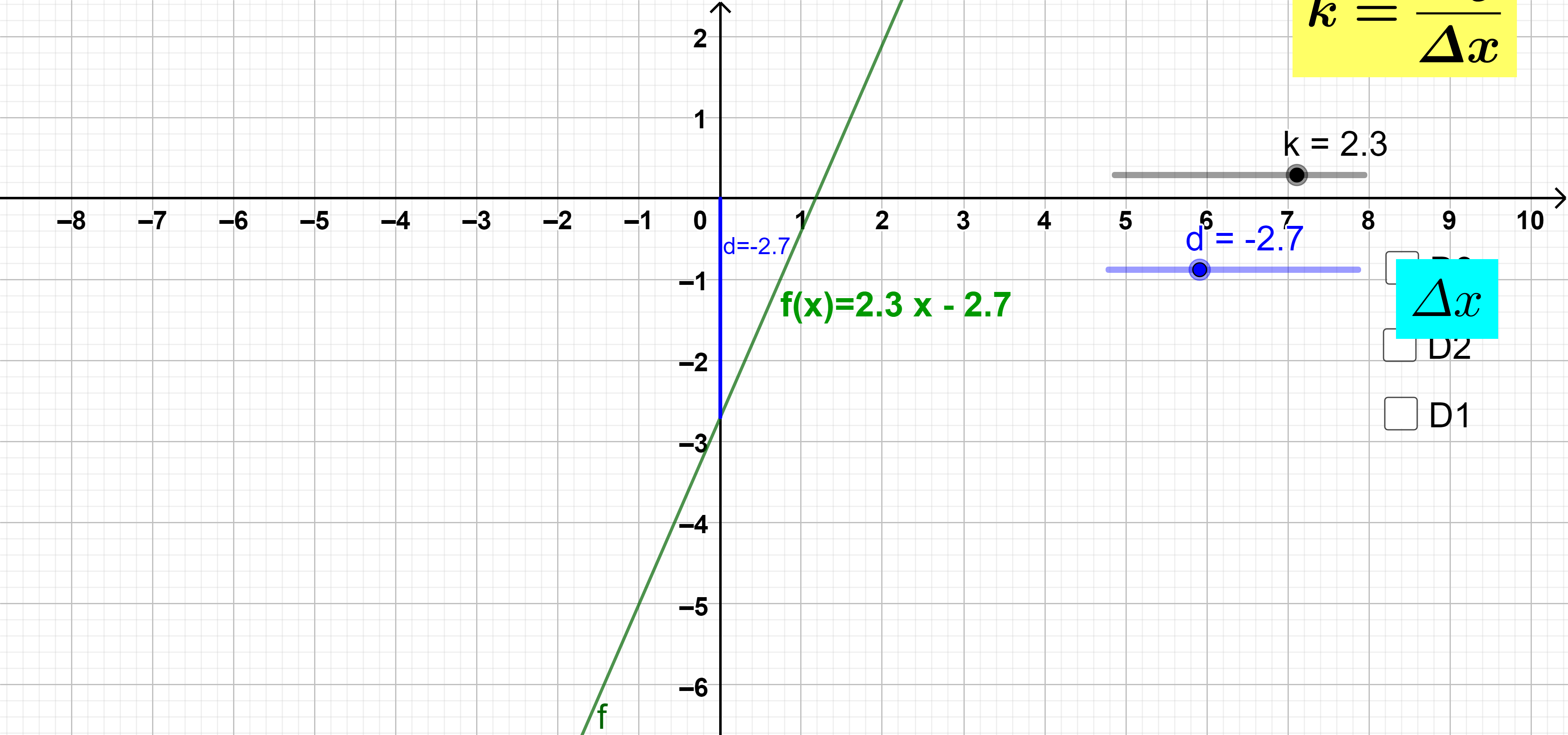 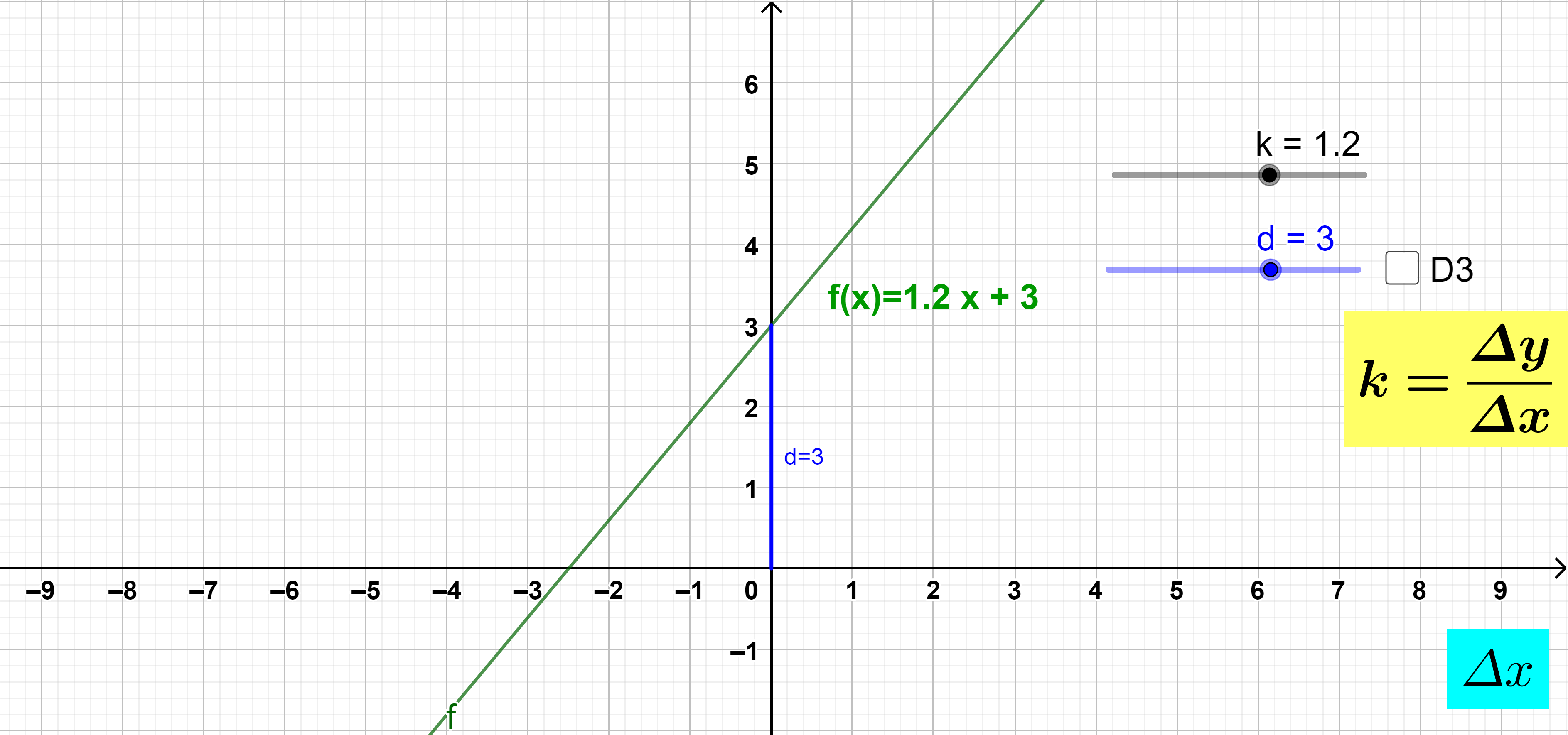 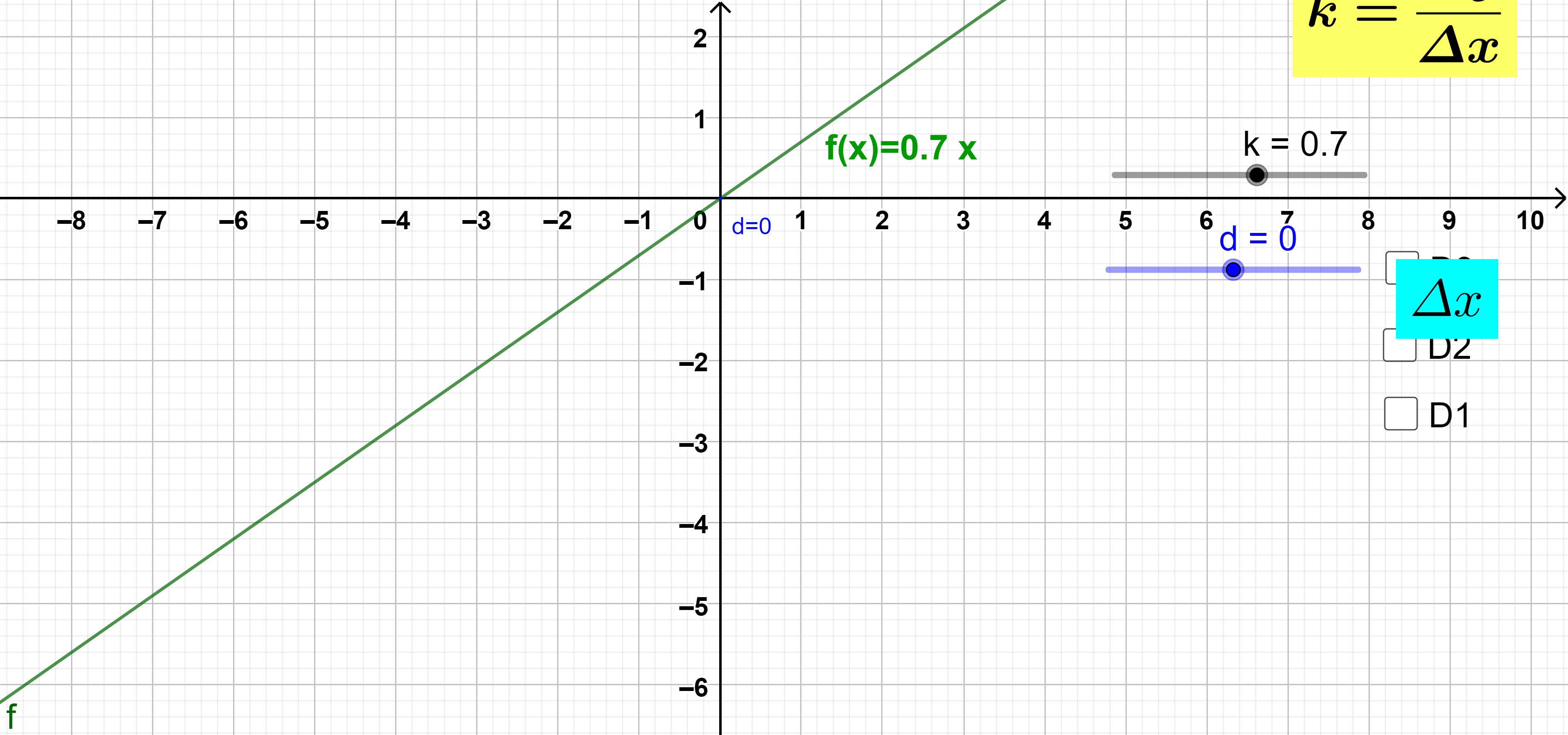 Darstellungsarten einer linearen Funktion
Bsp.) Wandle die Geradengleichungen in die Hauptform und in die allgemeine Form um.
GEOGEBRA